Таможня и бизнес: модернизация взаимоотношений и новые задачи
Реконструкция автомобильных пунктов пропуска на Российско-Монгольской границе
МАПП «Ташанта» 
Пропускная способность  1020 транспортных средств в сутки:
Превышение пропускной способности 
грузовые транспортные средства в 3 раза;
легковые транспортные средства в 2 раза.
ДАПП «Хандагайты»
Пропускная способность увеличится в 2 раза до 200 транспортных средств. 
Изменение статуса пункта пропуска с двухстороннего на многосторонний.
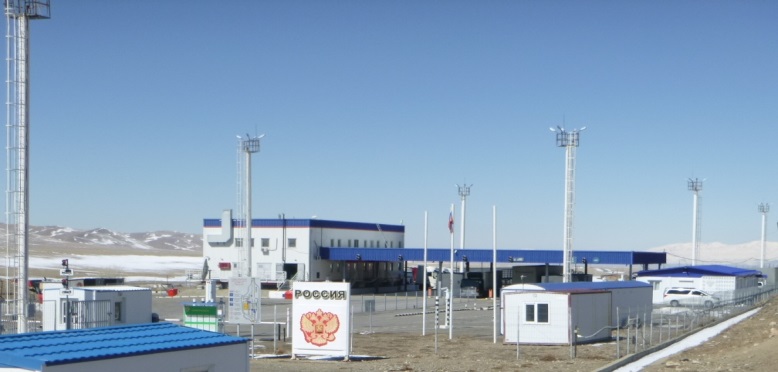 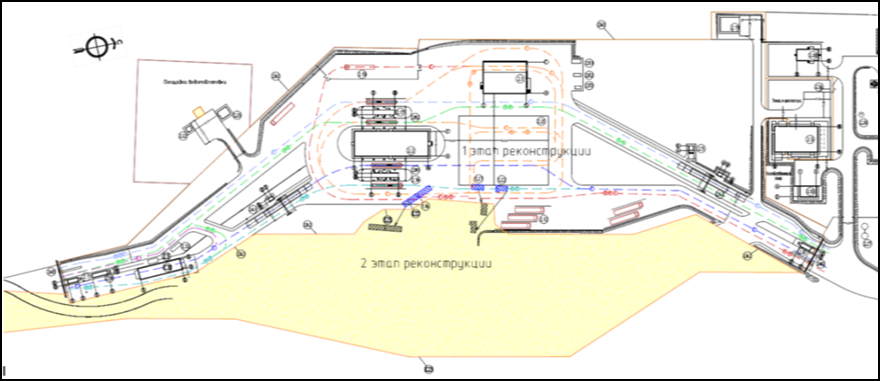 Предполагается оснащение :
портальным инспекционно - досмотровым комплексом;
 комплексом автоматизированного весогабаритного контроля.

Реализуется принцип проведения углубленного таможенного контроля в отдельных местах, исключающий скопление транспортных средств на полосах движения.
2
Изменение правового регулирования института уэо
Таможенный кодекс 
Таможенного союза
Таможенный кодексЕАЭС
Единое свидетельство
Три типа свидетельств
3 специальных упрощения
16 специальных упрощений
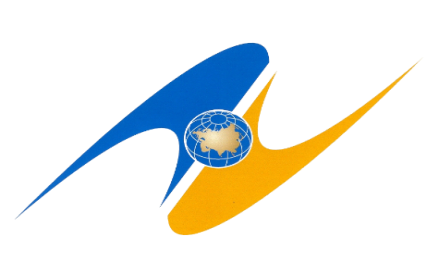 Статус могут получить различные категории участников ВЭД (перевозчики, таможенные представители, владельцы СВХ и ТС)
Статус могут получить только декларанты
Подлежитриск-категорированию в общеустановленном порядке
Относится к низкому уровню риска
168 УЭО
156 УЭО
3
СПЕЦИАЛЬНЫЕ УПРОЩЕНИЯ ДЛЯ УЭО
Свидетельство I типа
Свидетельство II типа
- Совершение таможенных операций в первоочередном порядке.
-  	Непредоставление обеспечения по уплате  платежей при таможенном транзите.
-  Признание таможенными органами в качестве средств идентификации пломб, наложенных УЭО.
-  Неустановление маршрута перевозки в отношении товаров, перевозимых УЭО.
-  Приоритетное участие в проводимых таможенными органами пилотных проектах и экспериментах.
-  	Осуществление УЭО-перевозчиком грузовых операций с вывозимыми товарами (за исключением вывозимых по процедуре транзита) без разрешения/уведомления таможенного органа.
- Выпуск товаров до подачи ДТ.
- Проведение таможенного досмотра/осмотра в первоочередном порядке.
- Непредоставление обеспечения исполнения обязанности по уплате таможенных платежей при назначении таможенной экспертизы, проведении проверки документов и сведений.
-  	Временное хранение товаров на площадках УЭО.
-  Доставка товаров на площадки УЭО и завершение таможенное процедуры таможенного транзита.
-  	Проведение таможенного контроля на площадках УЭО.
-  	Применение УЭО средств идентификации, используемых таможенными органами.
- Непредоставление обеспечения исполнения обязанности по уплате ввозных таможенных пошлин при отсрочке их уплаты.
- Маркировка товаров на площадках УЭО.
Свидетельство III типа
4
УСЛОВИЯ ПОЛУЧЕНИЯ СТАТУСА УЭО
5
Количество УЭО в иностранных государствах
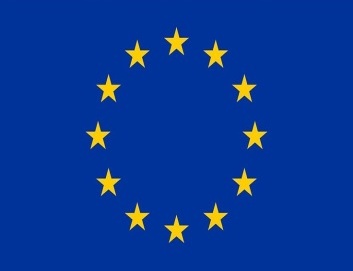 Литва
170
Германия
6 422
Италия
1 622
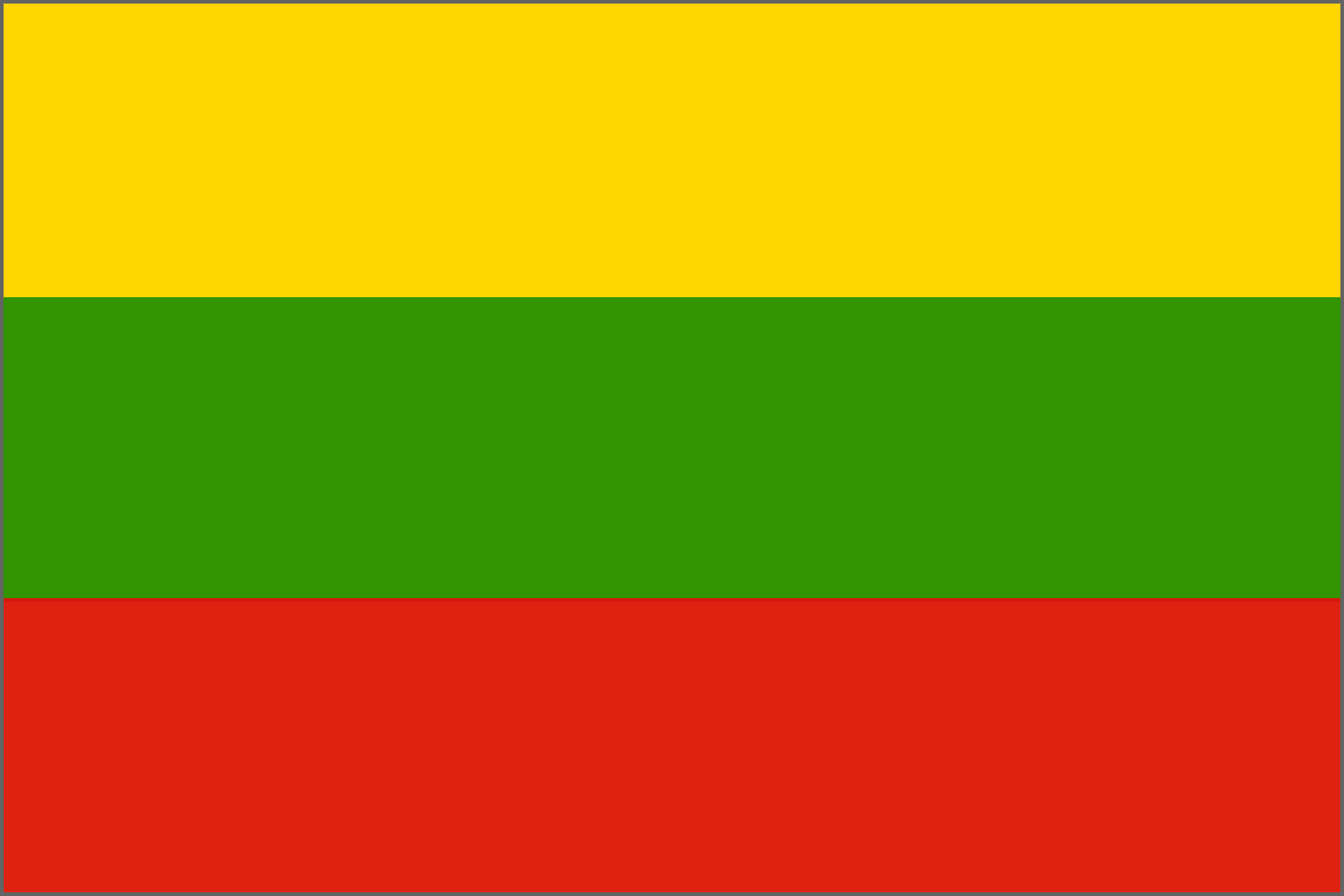 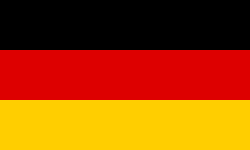 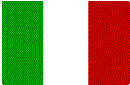 Эстония
34
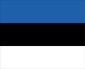 Нидерланды
1 596
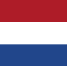 Евросоюз
18 090
В иных 19 странах Евросоюза зарегистрировано 7600 УЭО
Бельгия
503
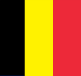 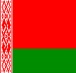 Беларусь    334
Китай, Индия 4620
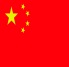 Южная Корея 873
Япония
735
Узбекистан 55
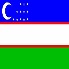 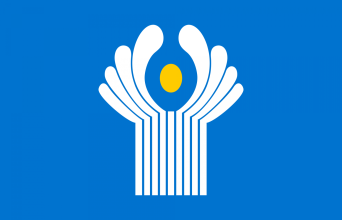 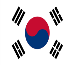 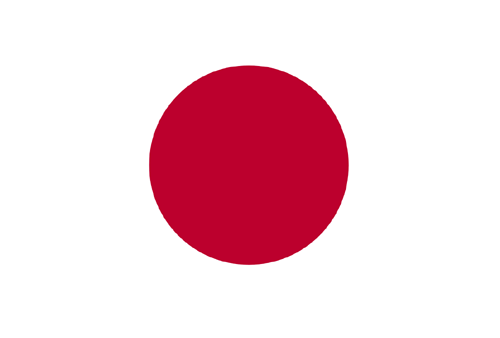 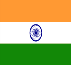 Финляндия
95
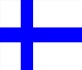 Казахстан 30
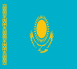 Бразилия
481
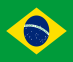 Турция
639
Страны СНГ
Киргизия 2
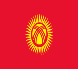 Латвия
48
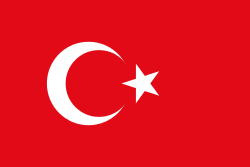 Аргентина
49
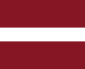 Иные страны мира, с наиболее развитым институтом УЭО
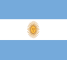 Таджикистан 1
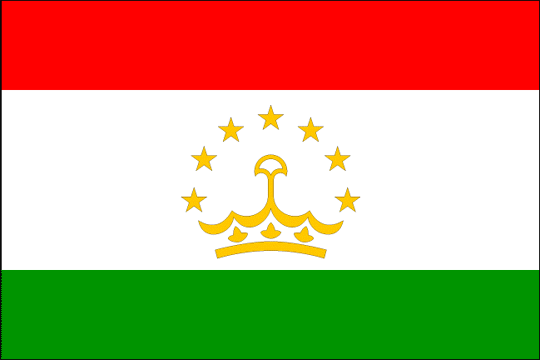 6
ГЕОГРАФИЯ ВЗАИМНОГО ПРИЗНАНИЯ УЭО
КНР, ИранаС КНР подписан Протокол о ВП УЭО от 04.02.2022.





С Ираном подписано Соглашение о ВП УЭО от 17.05.2023.
Узбекистан, Таджикистан, Индия
Сторонами проводятся процедуры согласования проекта соглашения о ВП УЭО. Планируется подписание в 2023 г.
ЮАР, Турция, Эфиопия, Туркменистан, Куба, Египет, Бразилия, Вьетнам, Таиланд, Монголия


Подписан План мероприятий и Дорожная карта либо ведутся активные переговоры.
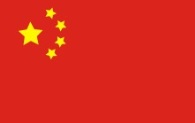 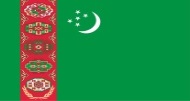 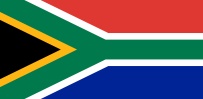 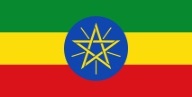 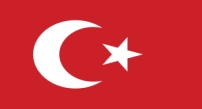 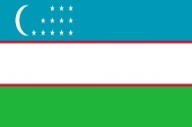 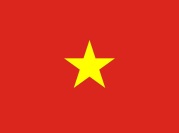 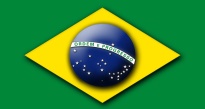 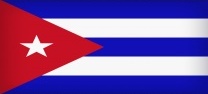 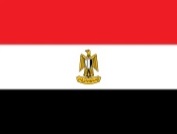 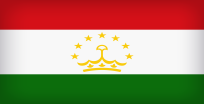 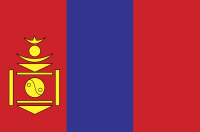 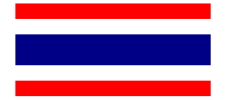 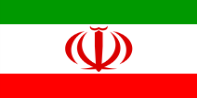 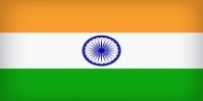 7
РЕАЛИЗАЦИЯ МЕЖДУНАРОДНЫХ ПРОЕКТОВ «УПРОЩЕННЫЙ ТАМОЖЕННЫЙ КОРИДОР»
Контроль реализации
Популяризация проектов
Анализ, проверка и направление заявок
CN
TJ
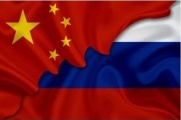 Российско-китайский
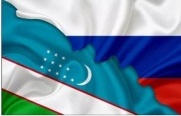 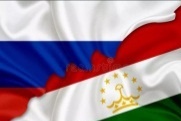 Российско-узбекский
Российско-таджикский
UZ
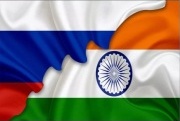 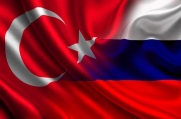 Российско-турецкий
Российско-индийский
TR
IN
В ФТС России направлено 23 заявки от организаций региона 
13 организаций включены в проекты с Китаем и 1 с Таджикистаном
8
Указ Президента от 01.03.2022 года № 81
Указ Президента от 01.03.2022 года № 81 
«О дополнительных временных мерах экономического характера по обеспечению финансовой стабильности Российской Федерации в сфере валютного регулирования»
Запрет со 2 марта 2022 г. на вывоз из Российской Федерации наличной иностранной валюты и (или) денежных инструментов в иностранной валюте в сумме, превышающей эквивалент 10 тыс. долл. США и рассчитанной по официальному курсу Центрального банка Российской Федерации, установленному на дату вывоза.
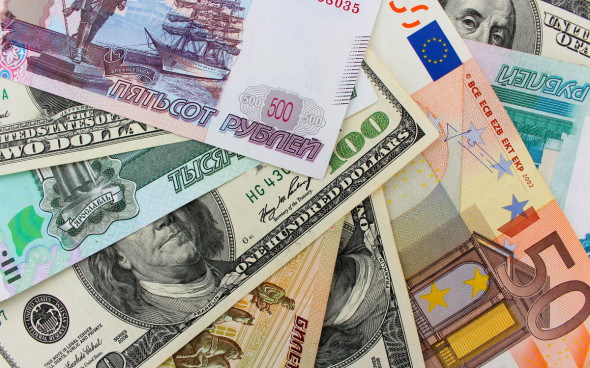 Указанный запрет распространяется на вывоз из РФ как через таможенную границу ЕАЭС, так и через государственную границу РФ в государства – члены ЕАЭС.
расчёты наличными денежными средствами по внешнеторговым сделкам
Постановление Правительства РФ 
от 26.12.2022 № 2433
Участник ВЭД вправе
Участнику ВЭД необходимо
Продать иностранную валюту уполномоченному банку с последующим зачислением на свой счёт
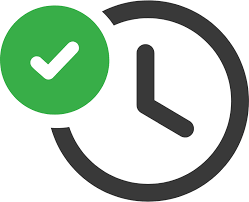 Представить сведения 
о ДТ в уполномоченный банк
Подать ДТ на ввезенную наличную валюту 
в таможенный орган
Не позднее 30-го рабочего дня 
со дня ввоза
Зачислить на свой счёт в соответствующей валюте
Внести в кассу своей организации в установленном порядке
10
Спасибо за внимание